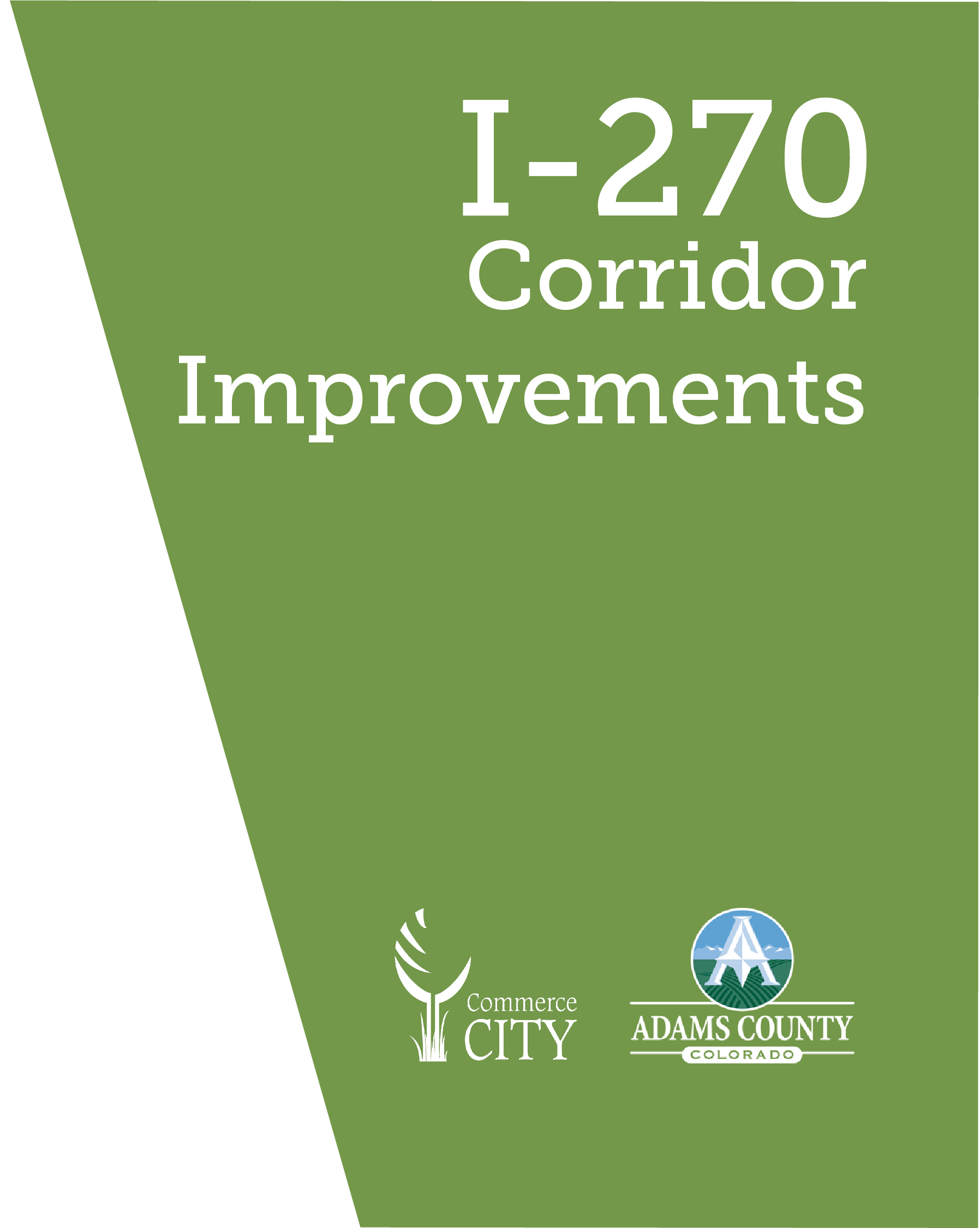 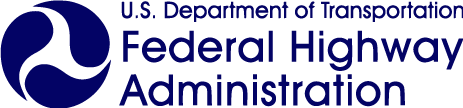 Public Outreach Event #2December 2020
Public Outreach EventDecember 2020
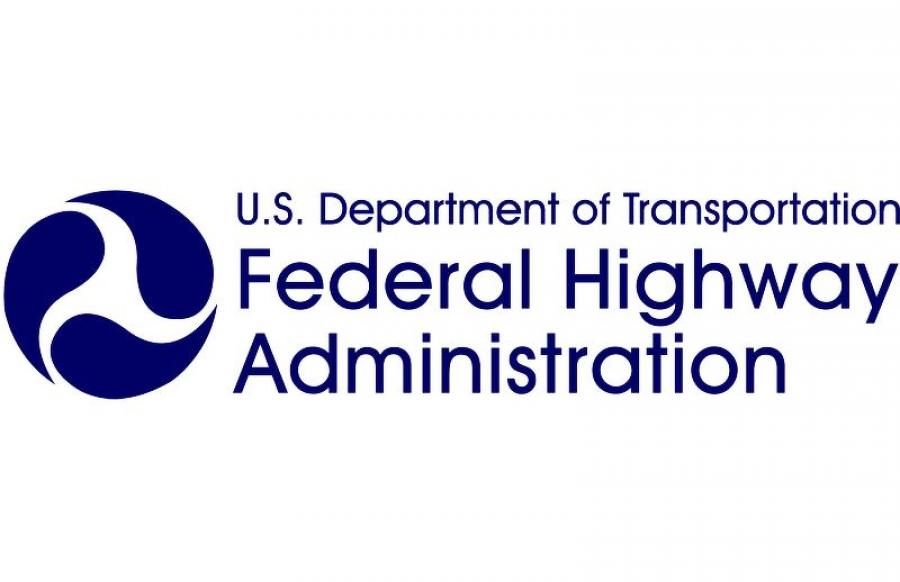 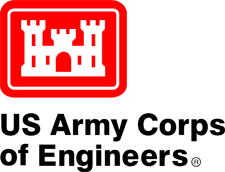 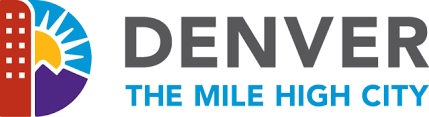 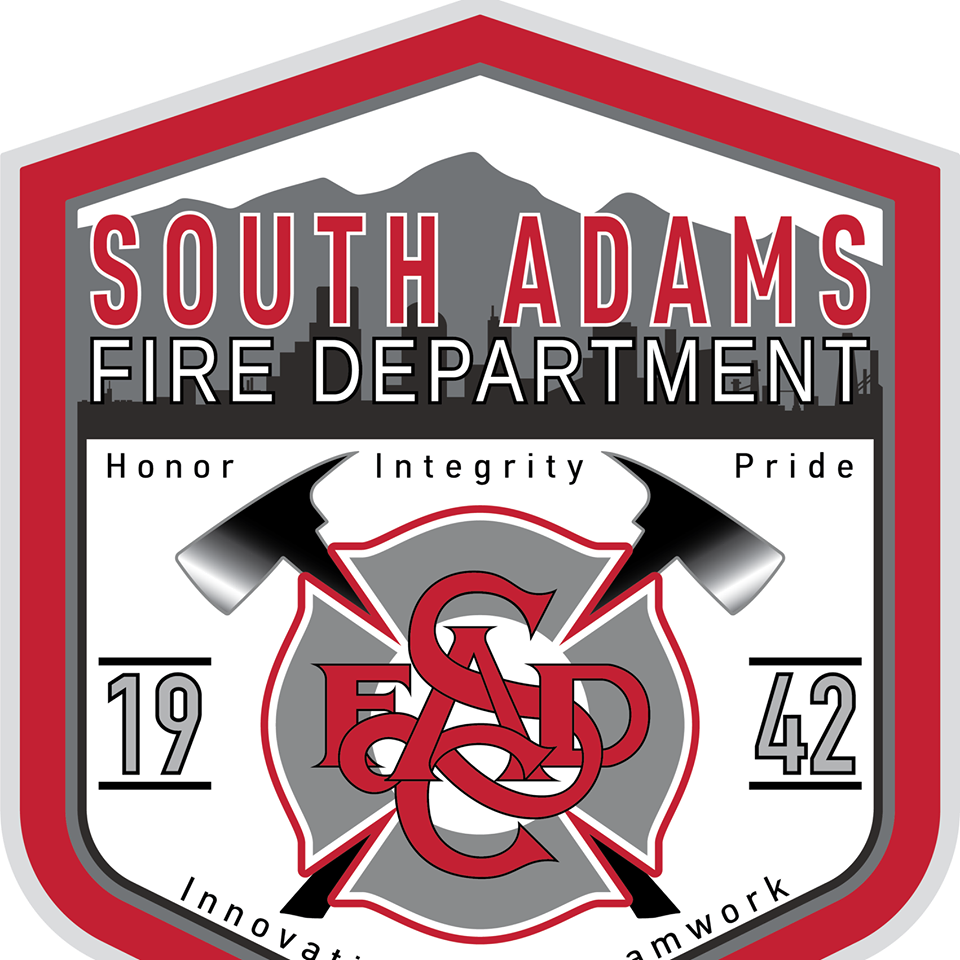 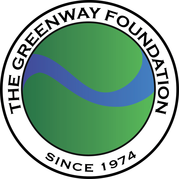 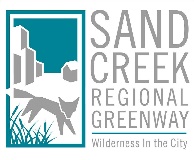 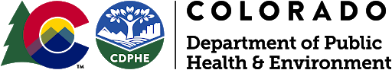 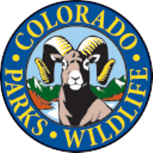 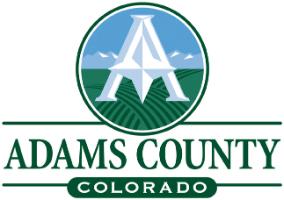 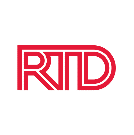 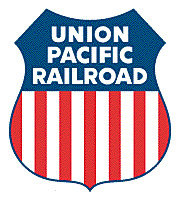 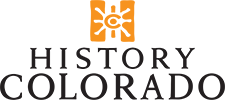 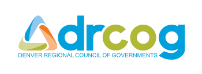 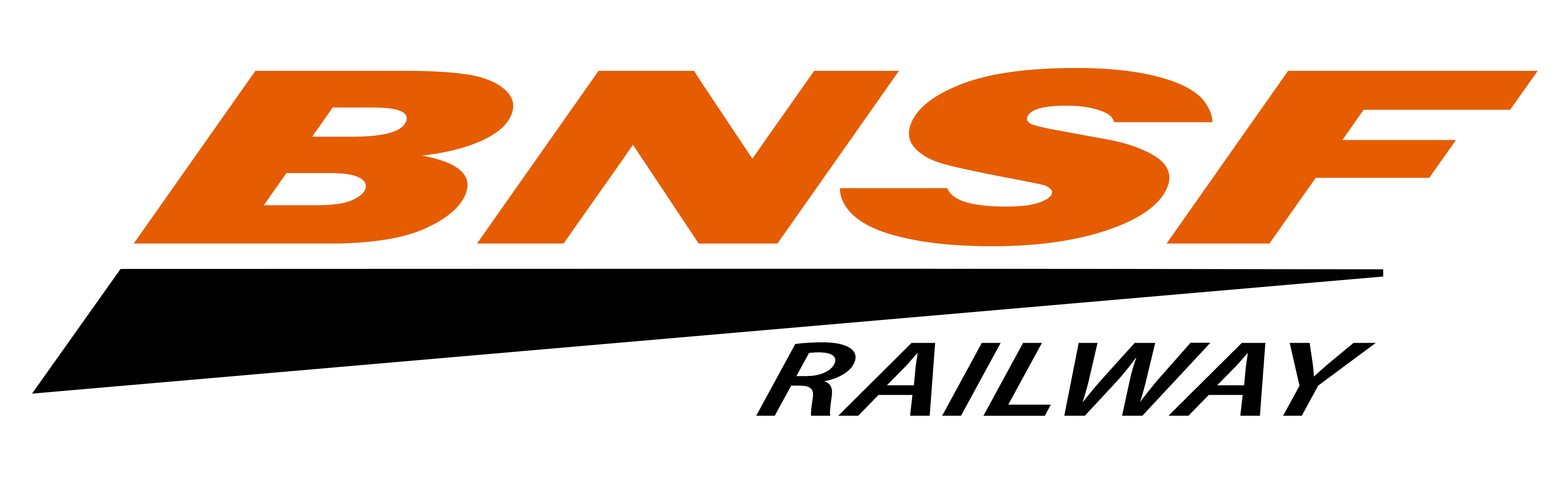 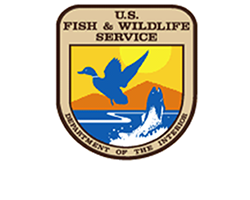 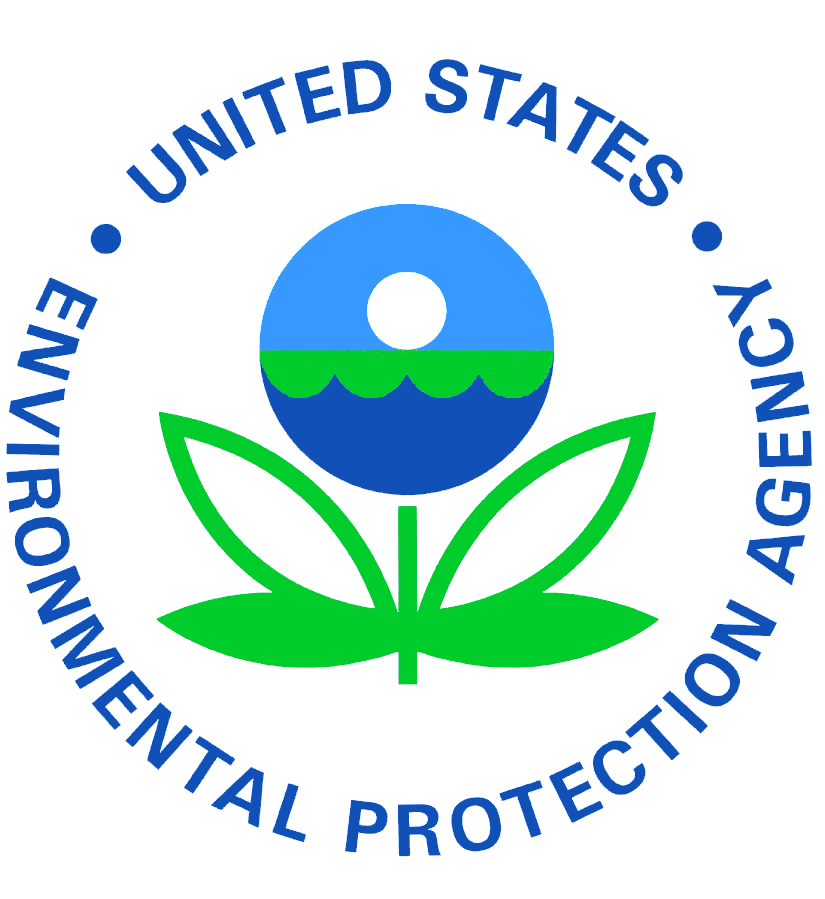 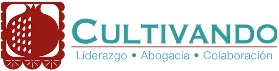 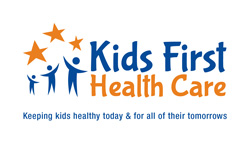 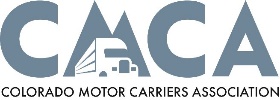 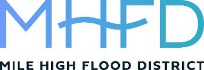 2
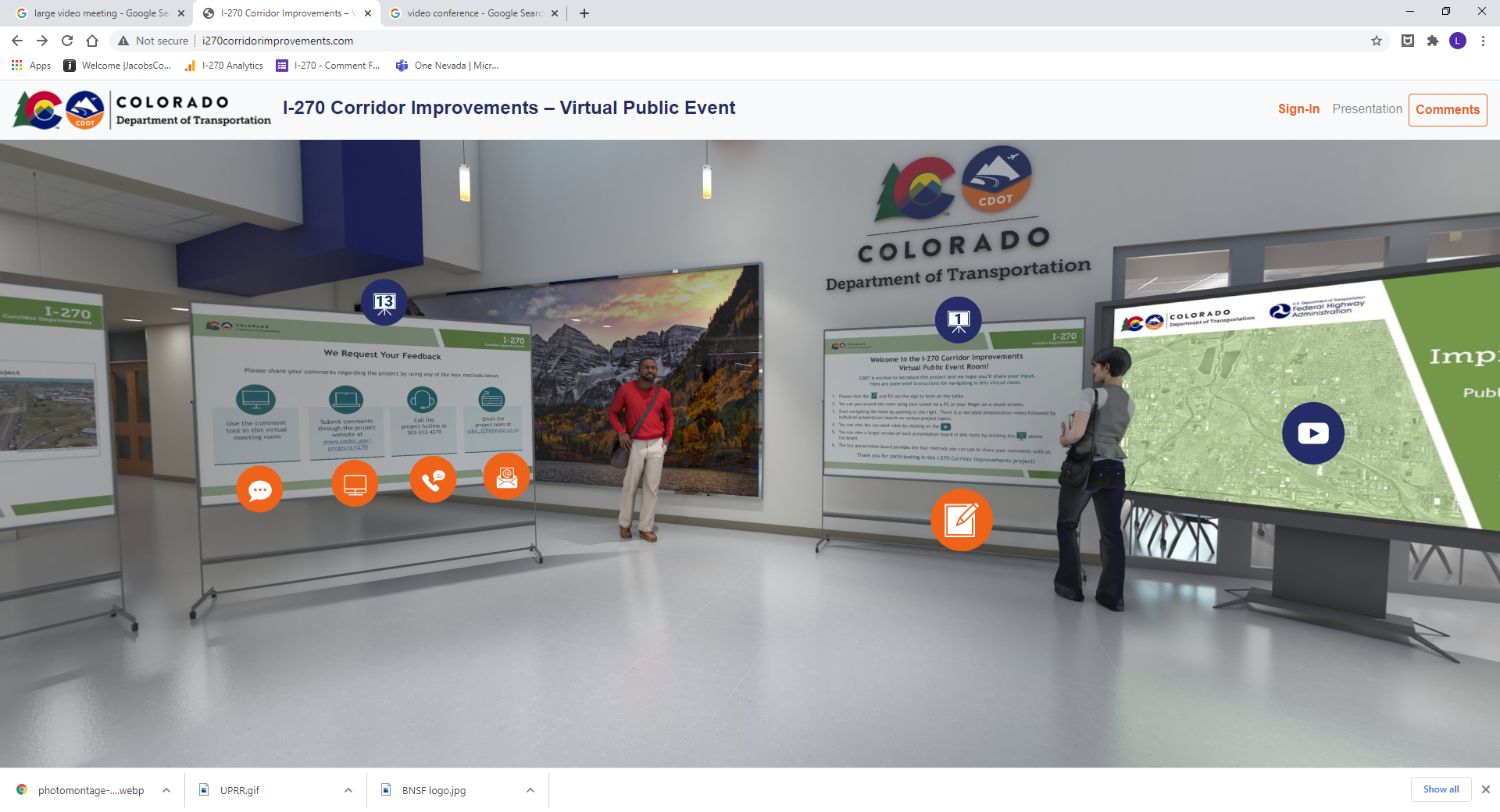 3